Dorothea Lange Photos
Photojournalist
Her photos humanized the impact of the Great Depression 
Her field notes provided
handwritten captions and 
quotes from people she 
photographed
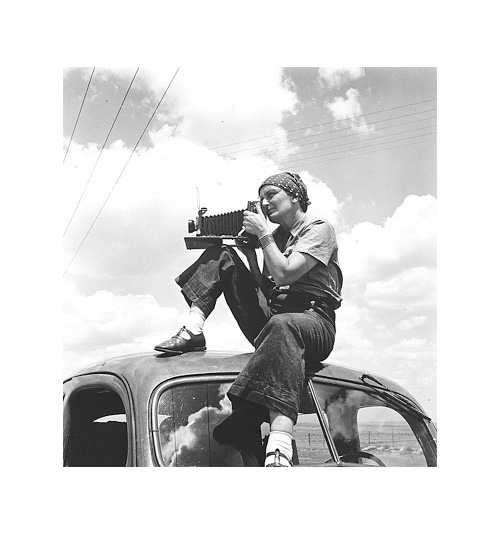 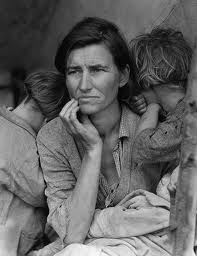 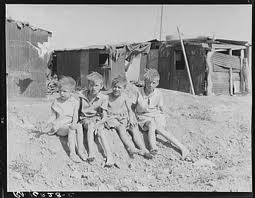 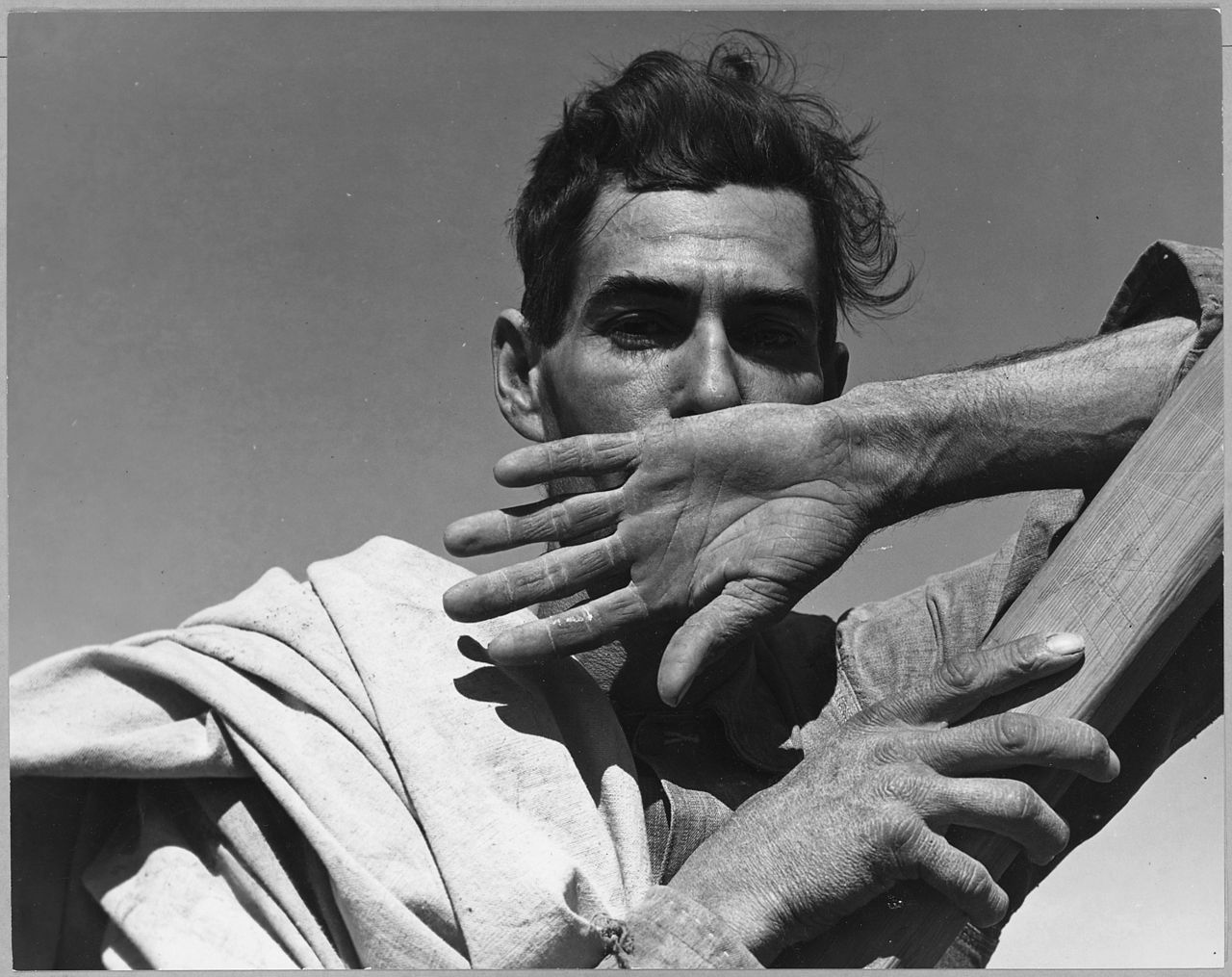 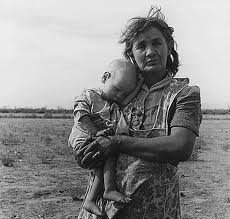 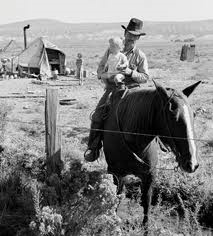 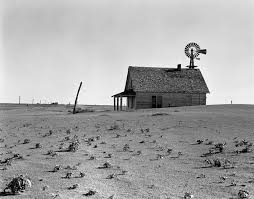 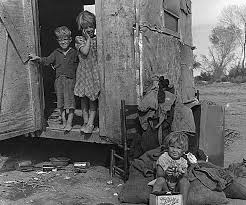 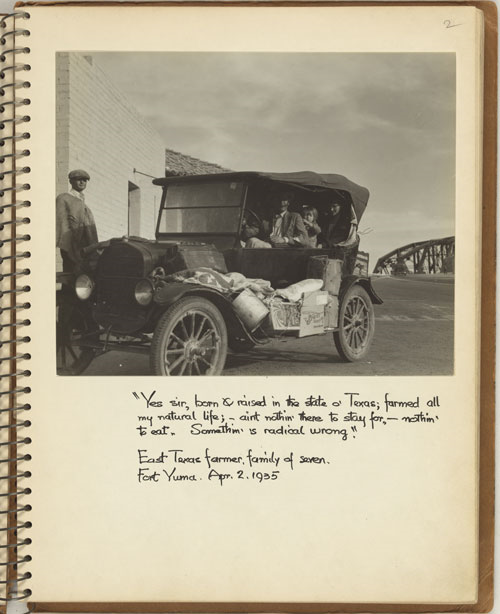